Алгоритмічна структура розгалуження
ЗАПИТАННЯ - ВІДПОВІДІ
[Ознайомся. Обміркуй. Обговори з товаришами]
Подивись на малюнки і визнач, що розгалужується на кожному з них.
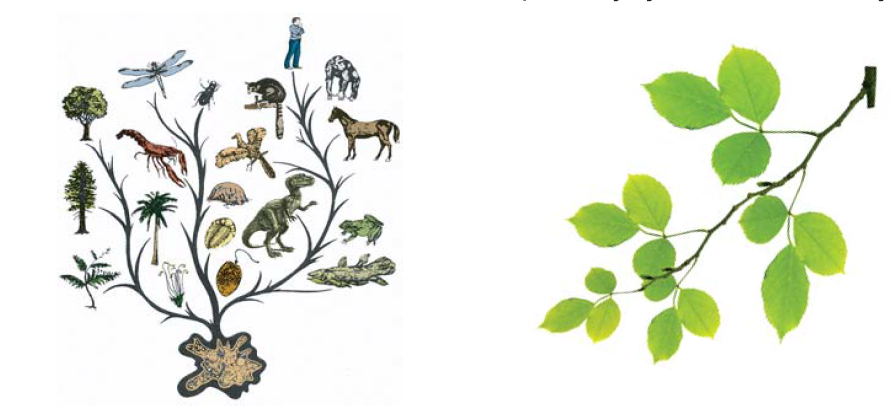 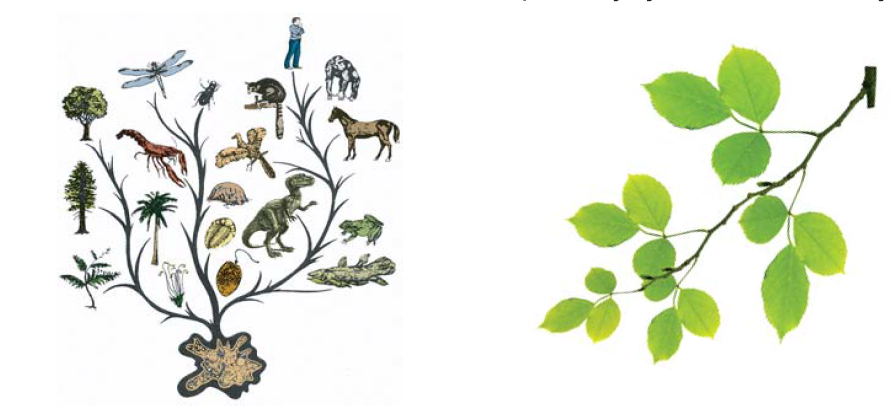 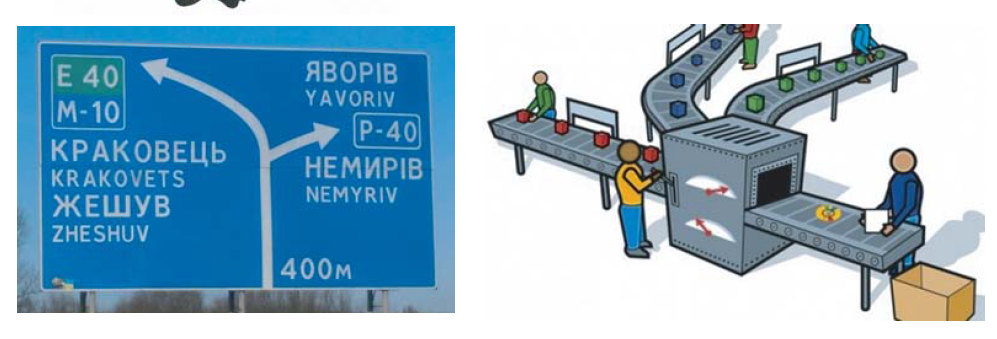 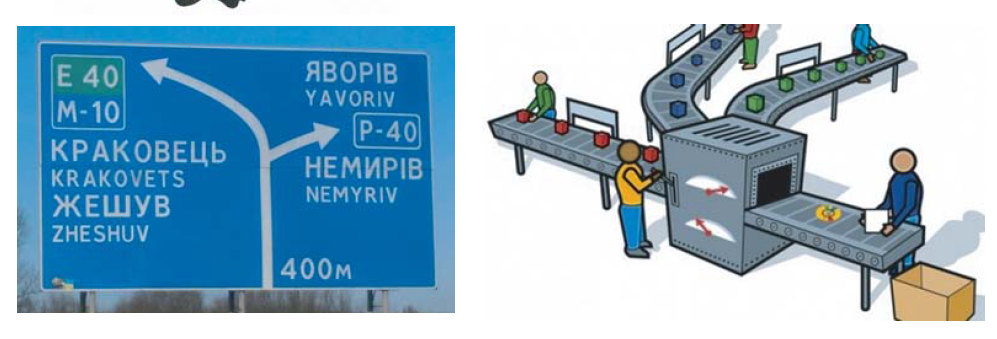 [Ознайомся. Обміркуй. Обговори з товаришами]
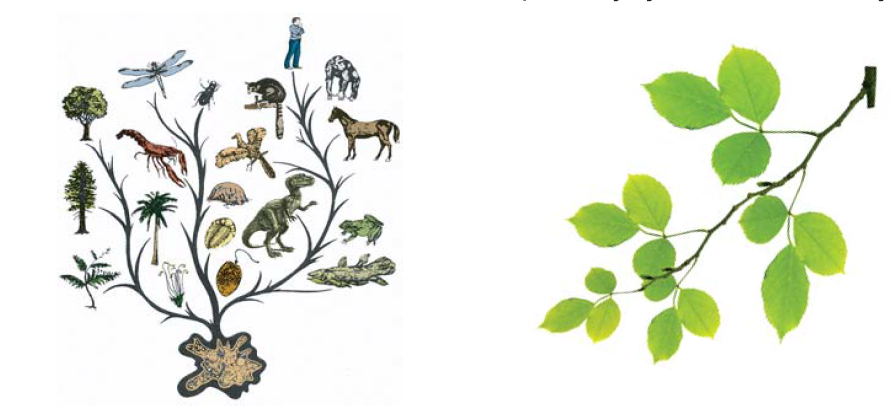 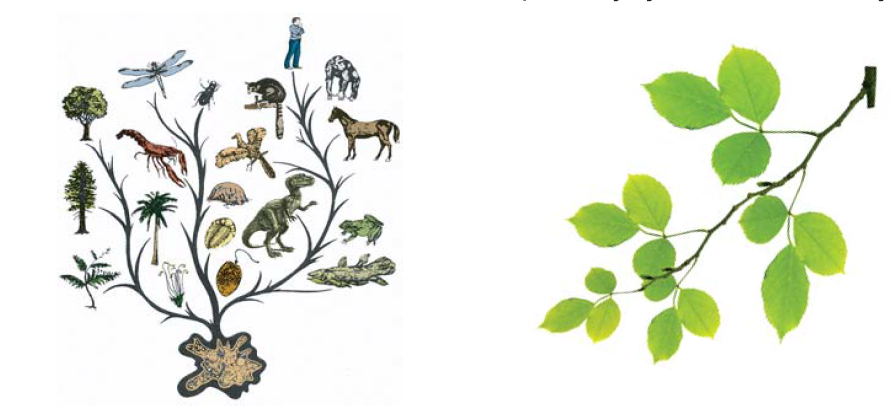 Подивись на малюнки і визнач, що розгалужується на кожному з них.
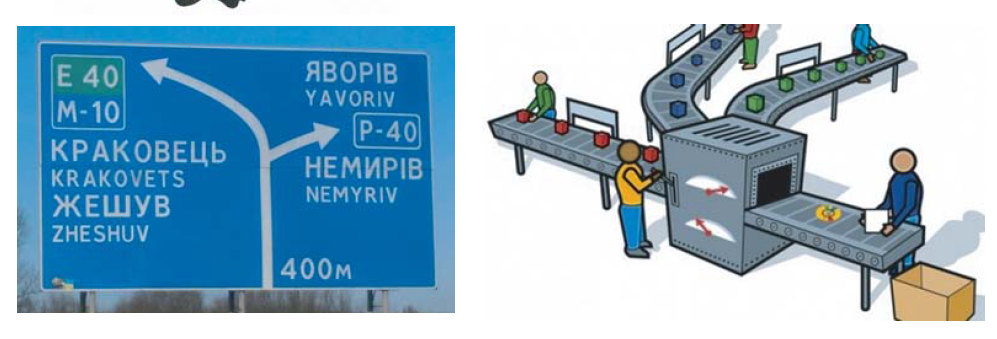 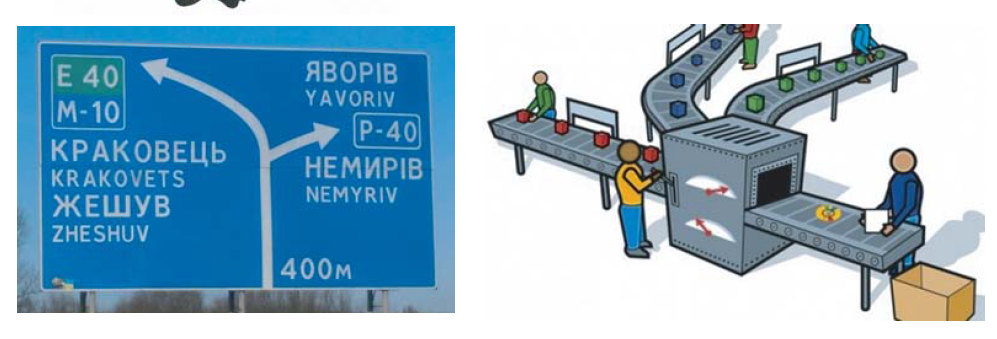 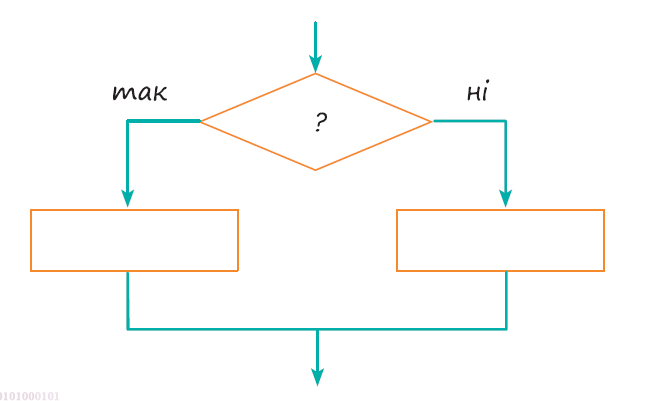 Схема алгоритму з розгалуженням
Які слова можна вписати в ромб та у прямокутники?
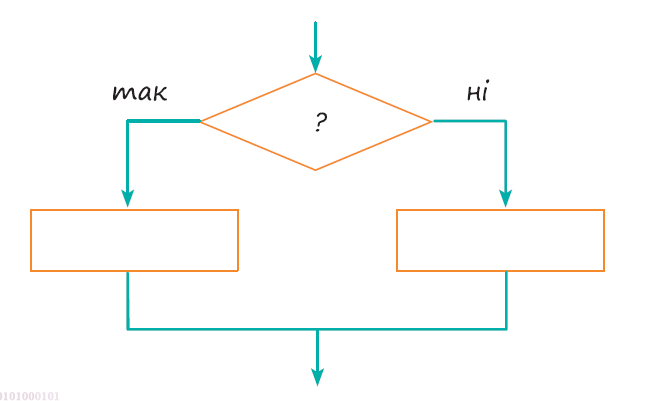 Створи алгоритм з розгалуженням, розмістивши малюнки у фігурах на блок-схемі.
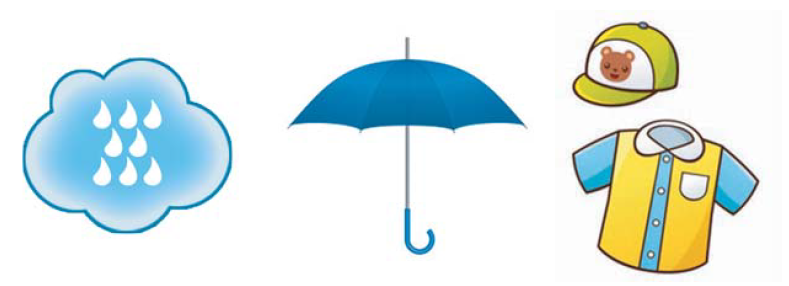 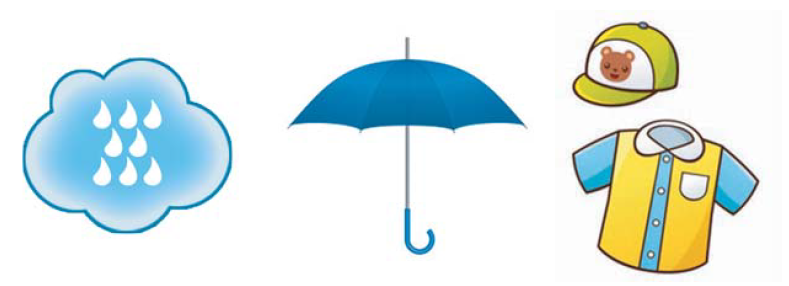 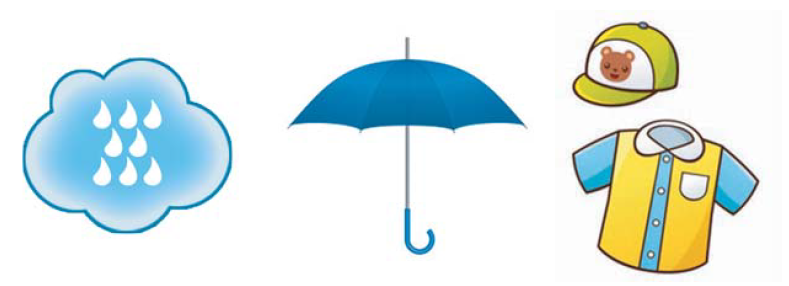 [Досліди(виконай – проаналізуй – зроби висновки)]
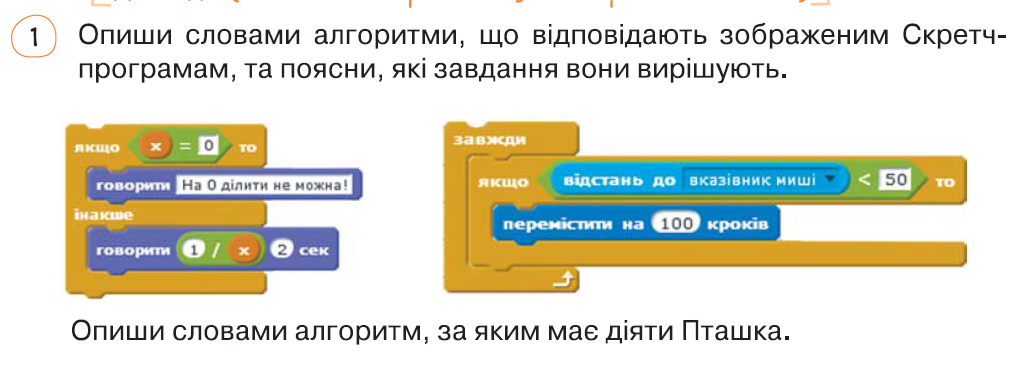 Опиши словами алгоритм, за яким має діяти Пташка
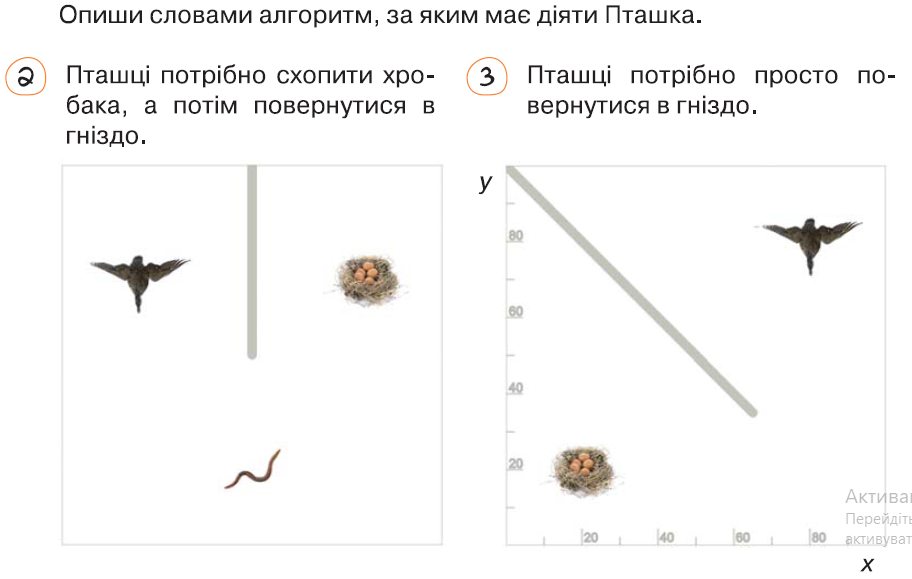 [Досліди(виконай – проаналізуй – зроби висновки)]
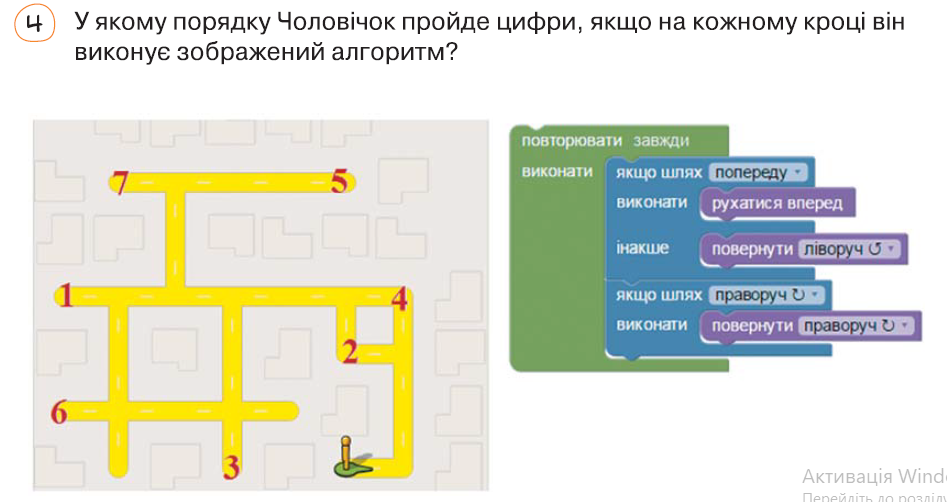 https://blockly-games.appspot.com/maze?lang=uk&level=9&skin=0
!
4
5
7
1
[Досліди(виконай – проаналізуй – зроби висновки)]
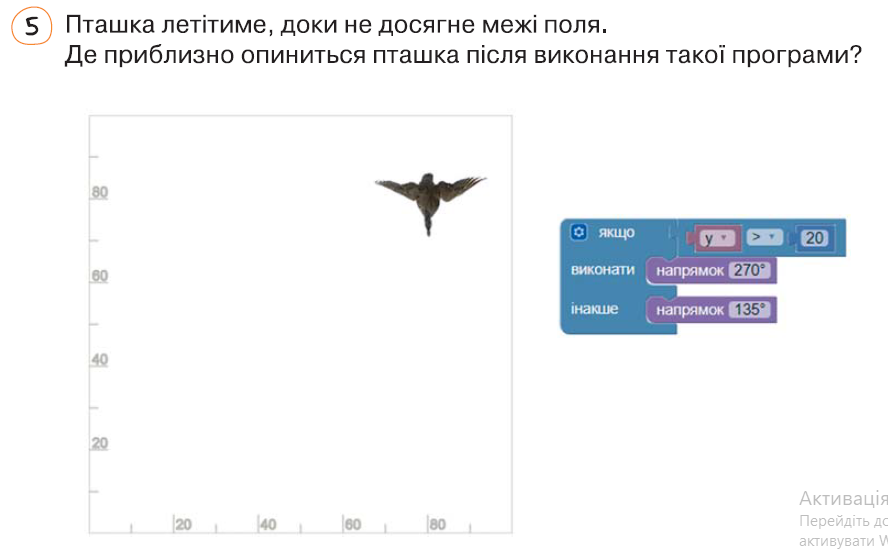 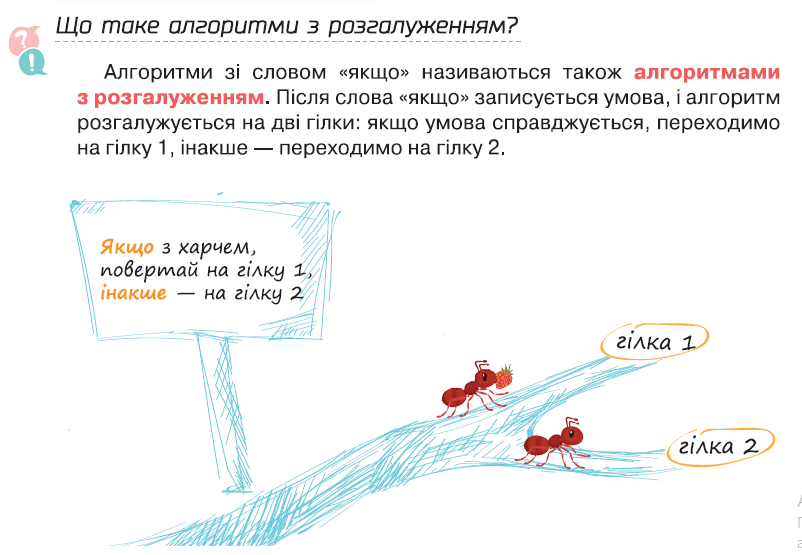 ЗАПИТАННЯ - ВІДПОВІДІ
ЗАПИТАННЯ - ВІДПОВІДІ
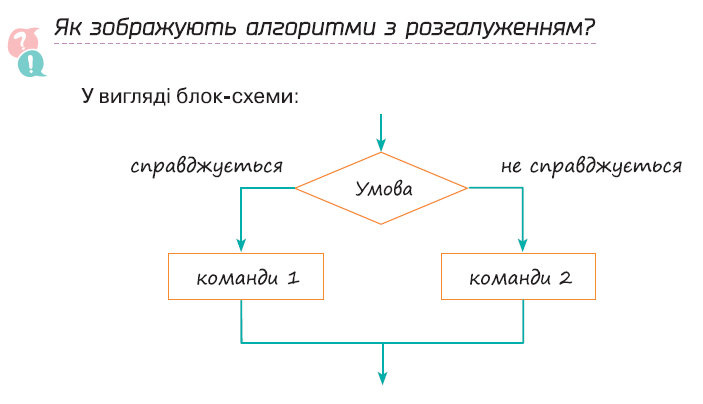 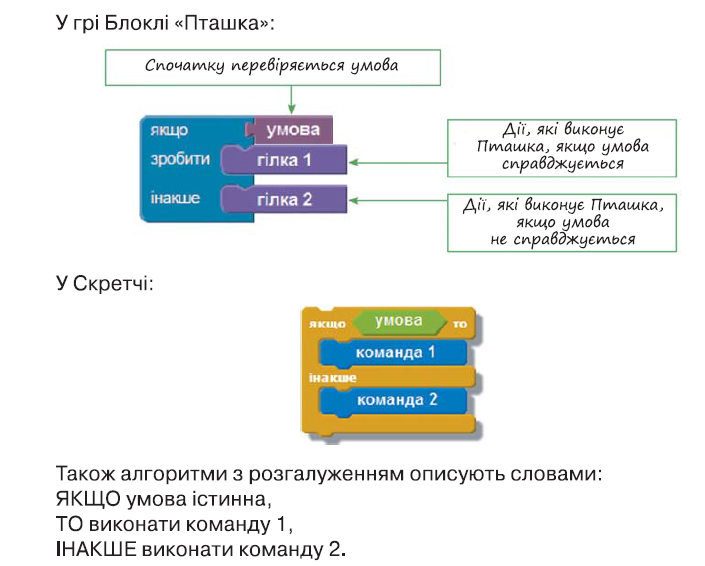 ЗАПИТАННЯ - ВІДПОВІДІ
ЗАПИТАННЯ - ВІДПОВІДІ
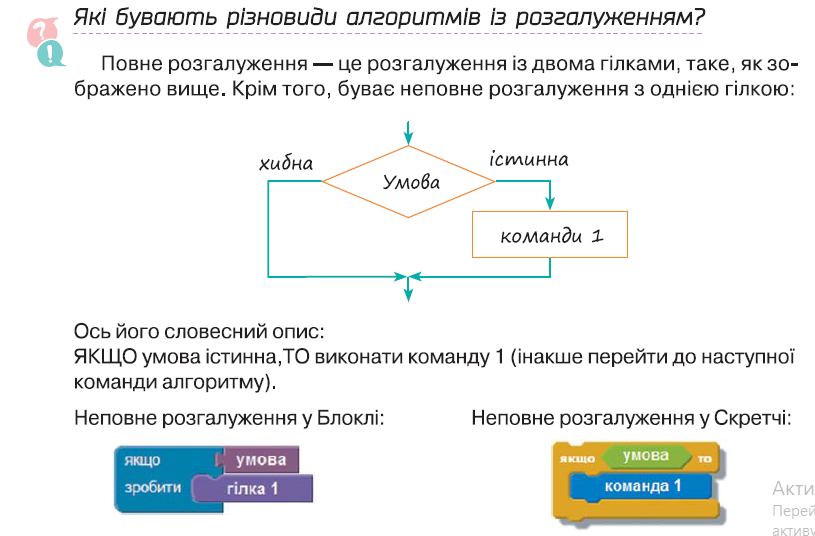 ЗАПИТАННЯ - ВІДПОВІДІ
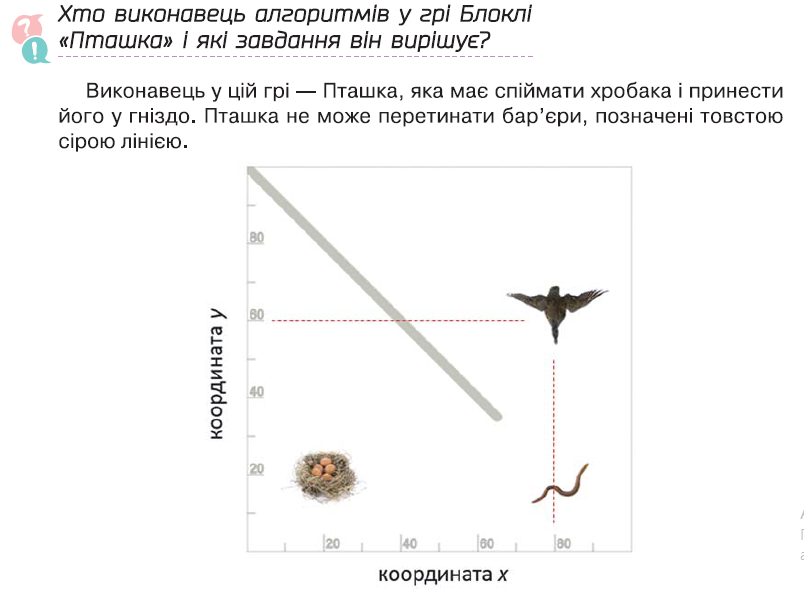 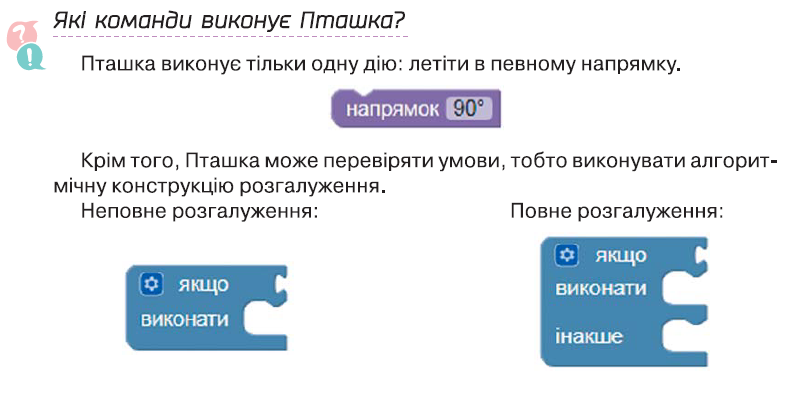 ЗАПИТАННЯ - ВІДПОВІДІ
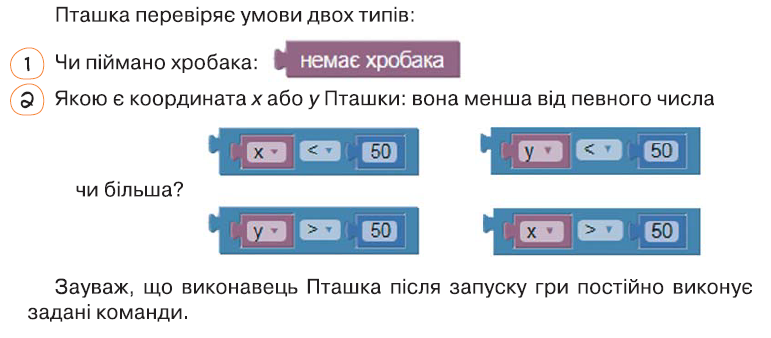 Розгадайте ребус
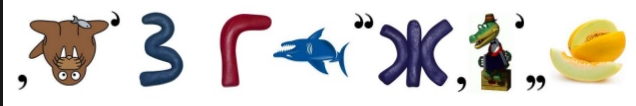 РОЗГАЛУЖЕННЯ
Дякую за увагу!
Домашнє завдання
§ 17(сторінки 134 - 140),
вправа 1-2